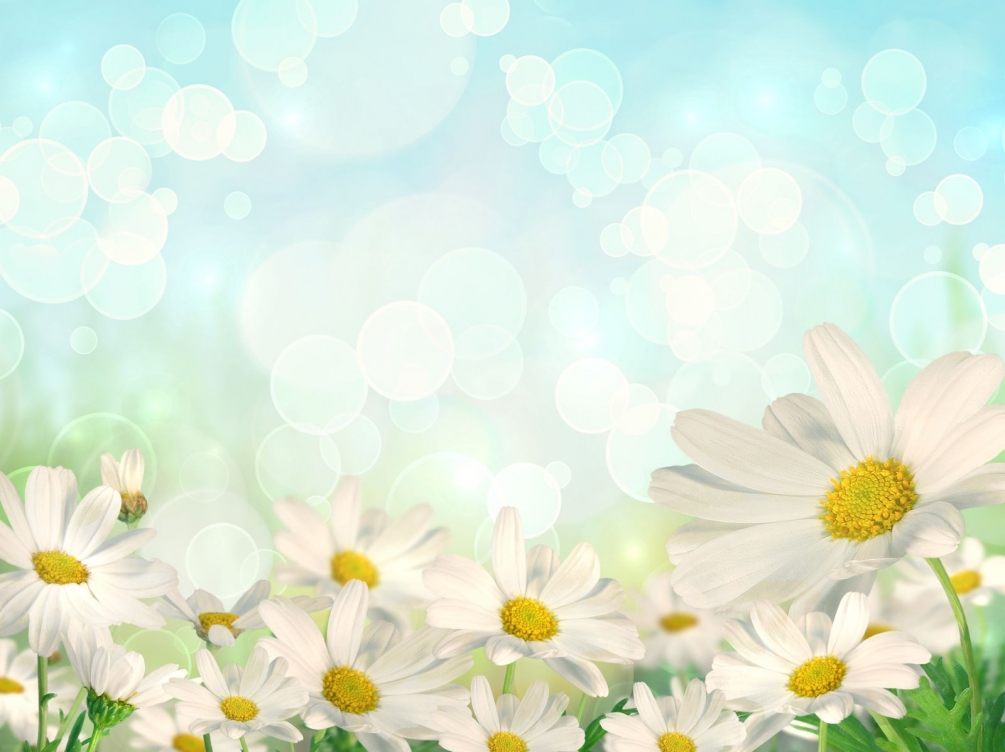 Муниципальное автономное дошкольное образовательное учреждение «Детский сад №49»
Фотоотчет по ЗОЖ.
Спортивное развлечение «Мама, папа, я – спортивная семья»
Июль 2023г
Цель: Содействие  формированию  здорового  образа  жизни;  укрепление внутрисемейных  связей  между  родителями  и  детьми;  укрепление дружеских отношений между семьями воспитанников.
Задачи:
Образовательные задачи:
∙  Накопление и обогащение двигательного опыта детей.
∙  Совершенствовать умения играть в соревновательные игры.
Развивающие задачи:
∙  Развивать  быстроту,  ловкость,  смелость,  интерес  к  участию  в спортивных играх.
∙  Формировать  интерес  к  спорту  и  потребность  в  ежедневной двигательной деятельности.
Воспитательные задачи:
∙  Вызывать положительные эмоции при взаимодействии с педагогами, родителями, сверстниками.
∙  Воспитывать позитивные качества характера (находчивость,  умение сопереживать,  эстетические потребности личности ребенка.
Время проведения: 3 июля 2023г. Участники дети младшей группы №7, группа №8, педагоги Яичкина Е.А., Горшкова В.В., Абраменкова и родители групп №7 и №8
«Паровозик»
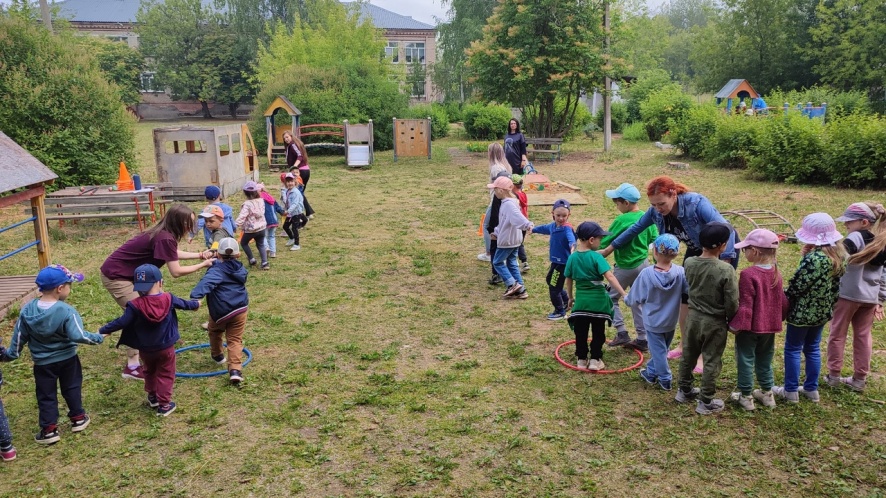 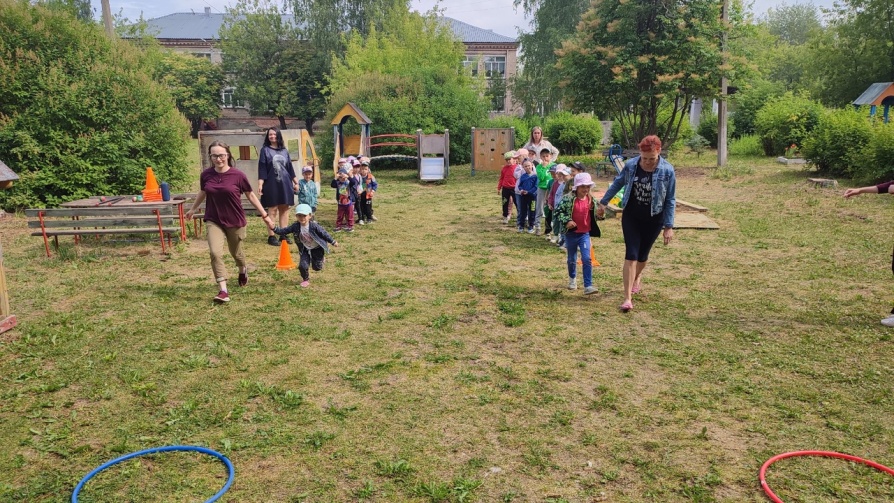 «Один за всех и все за одного».
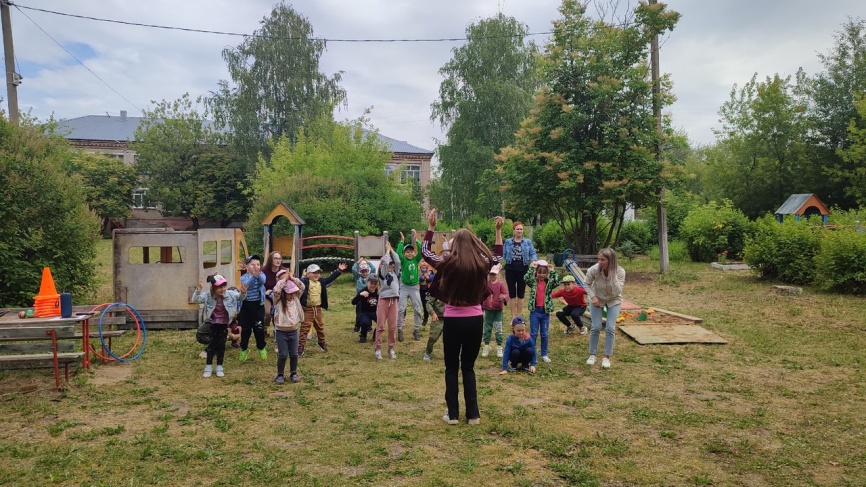 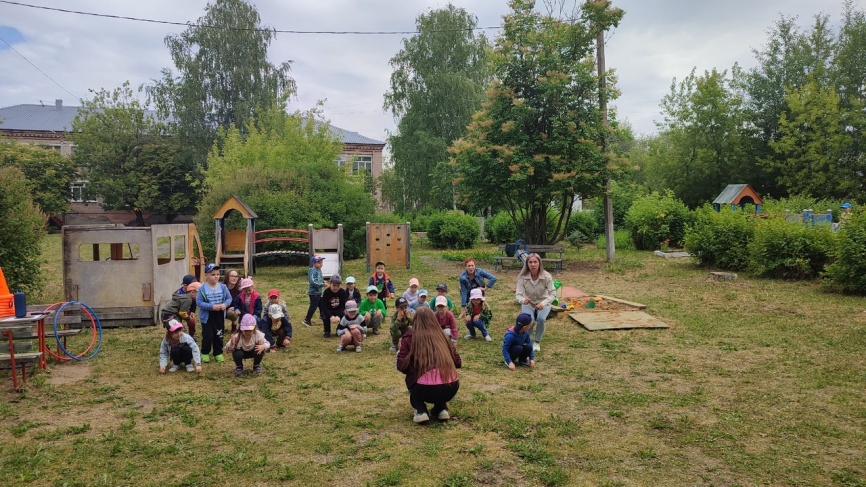 «Эстафета».
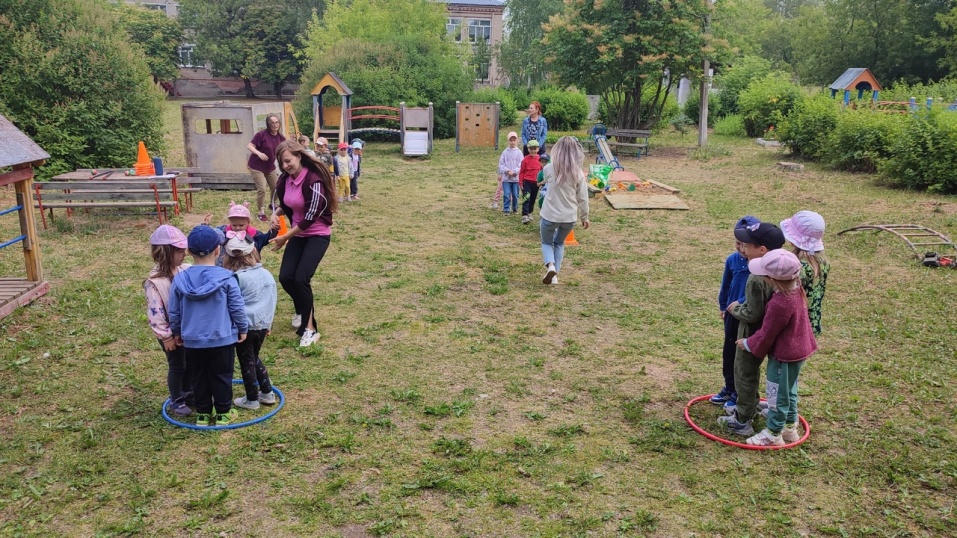 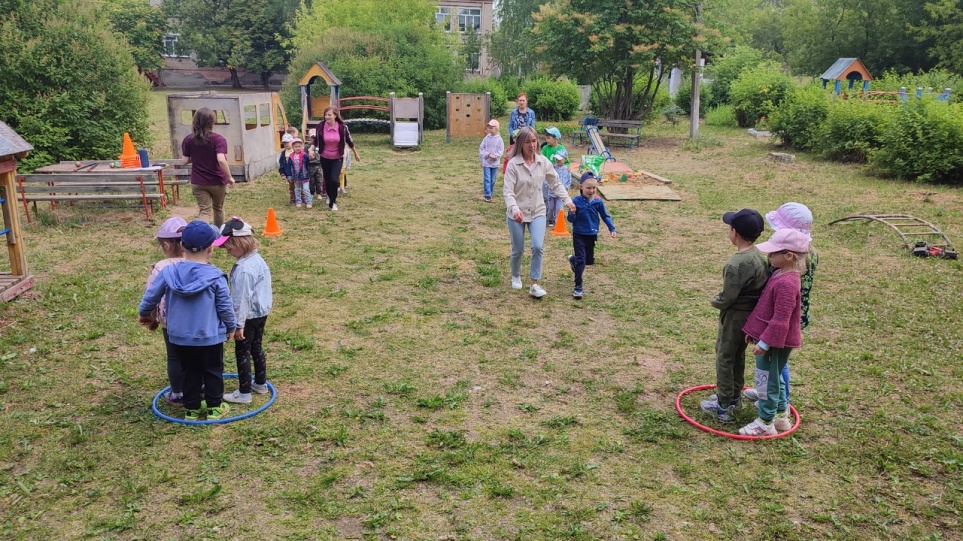 «Прыжки в длину с места».
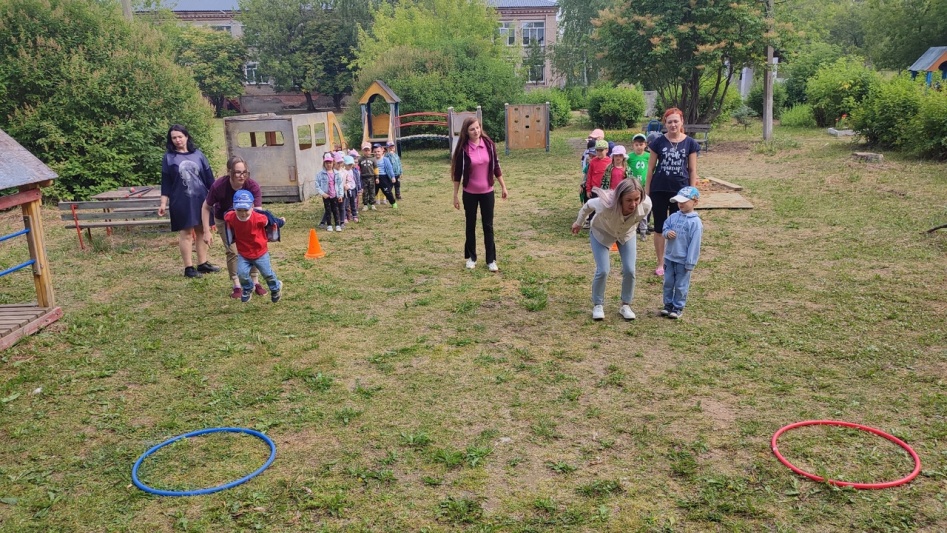 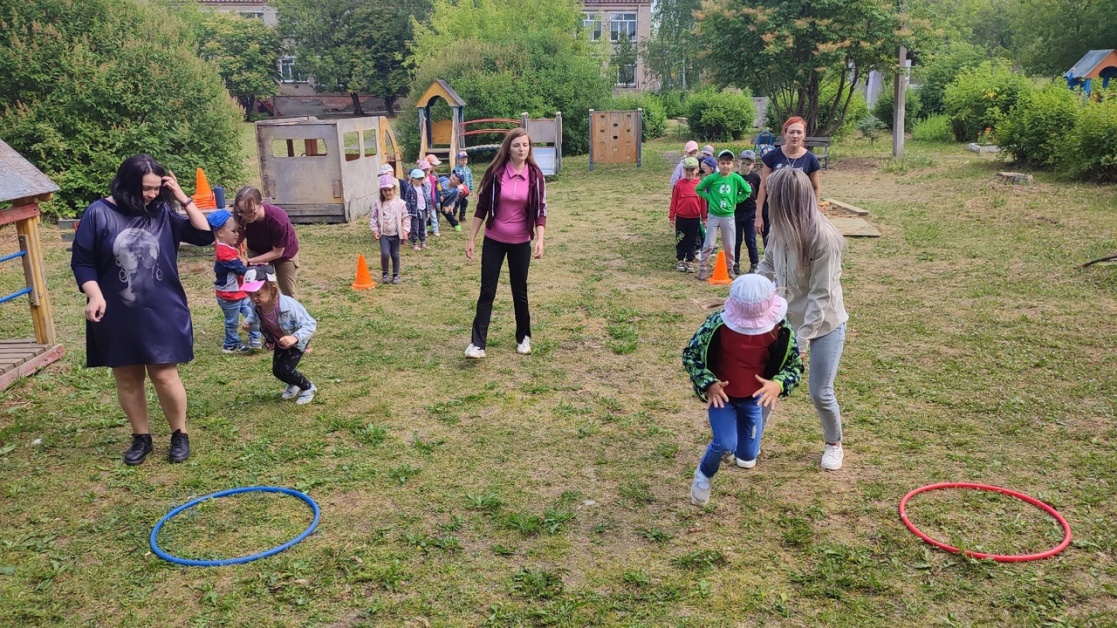 «Конкурс капитанов»
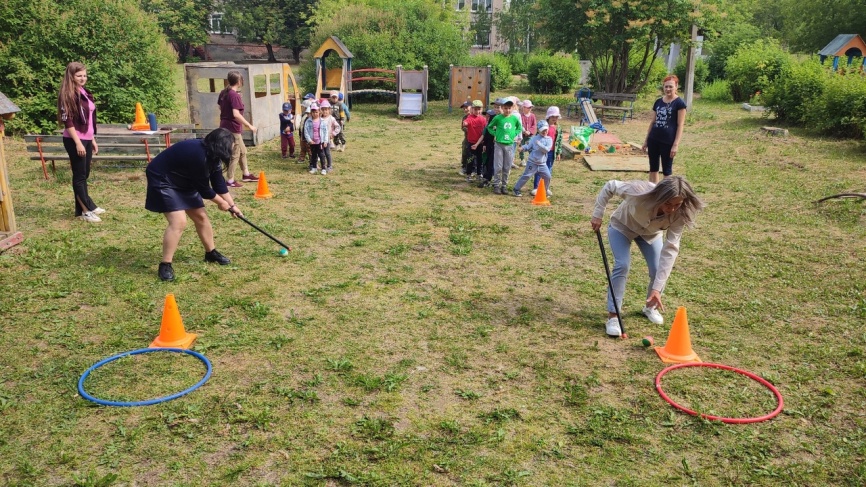 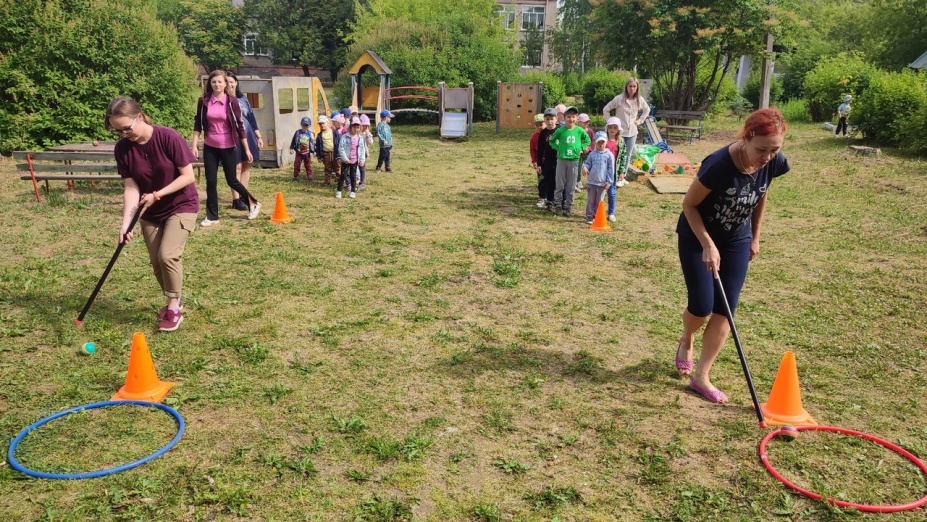 «Бег сороконожки».
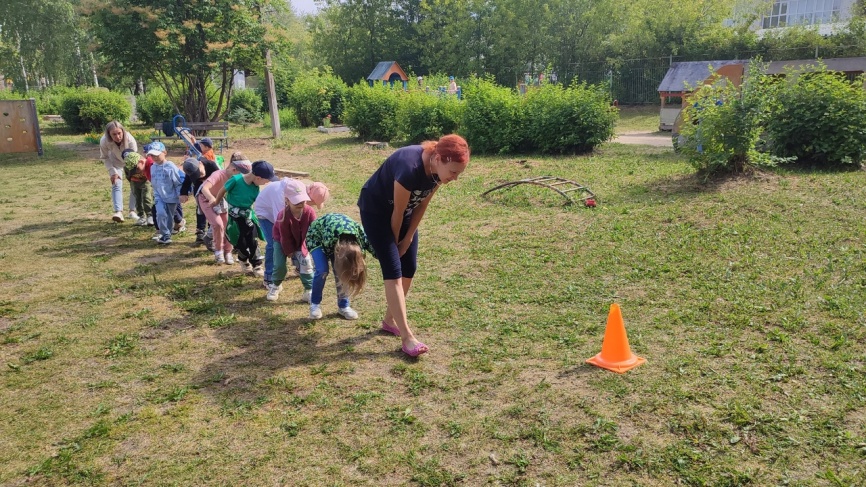 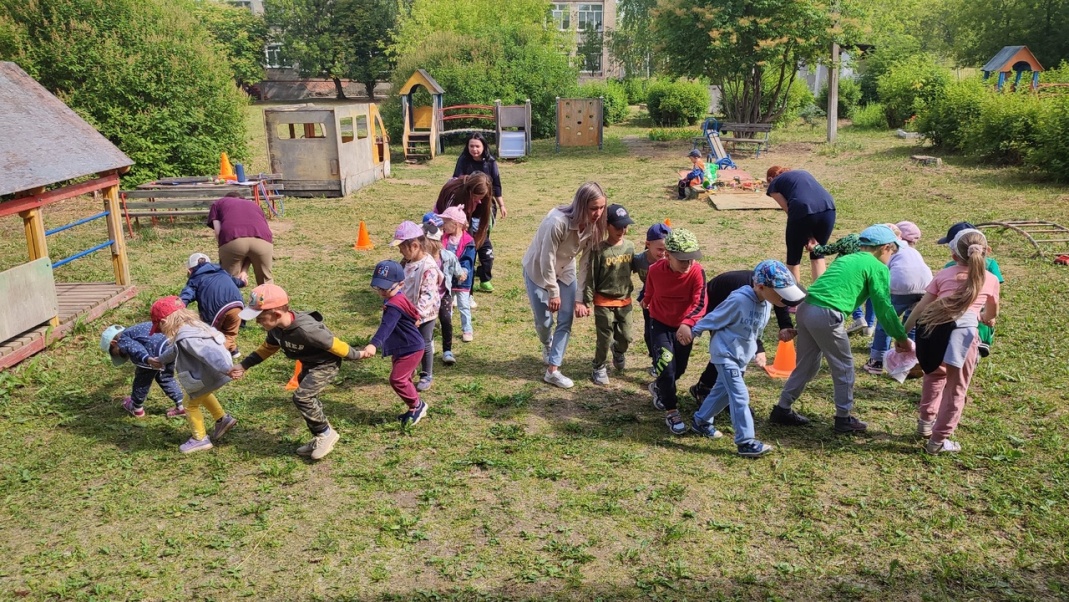 «Не урони».
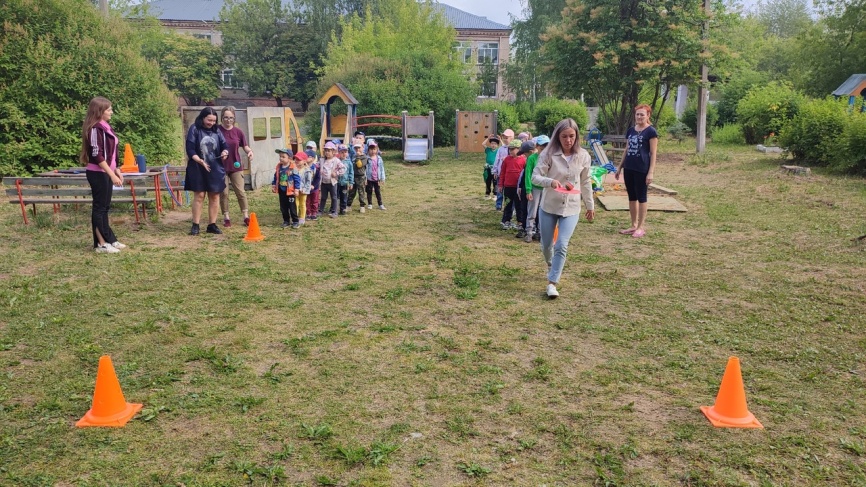 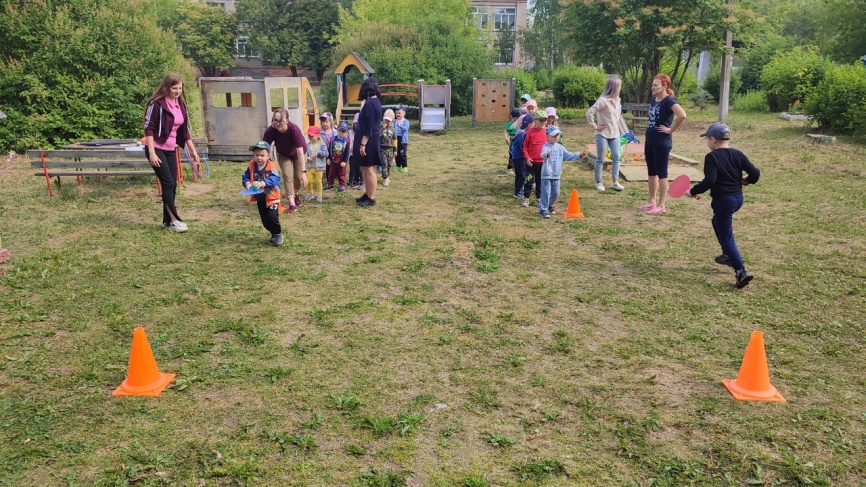